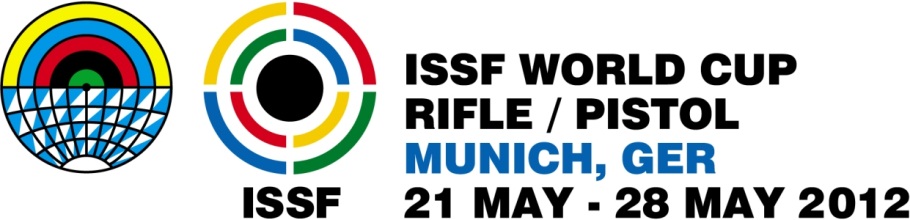 ISSF Weltcup 21. Mai 2012 – 28. Mai 2012, München/GER